CpmA and Phage 80α scaffolding proteins interaction in Staphylococcus aureus
What is a SaPI
super antigen
pathogenicity islands
promote massive activation of immune cells
release of inflammatory mediators
result in hypotension, shock, organ failure and death
distinct genetic elements on the chromosomes of a large number of bacterial pathogens.
SaPI infecting a Host Cell
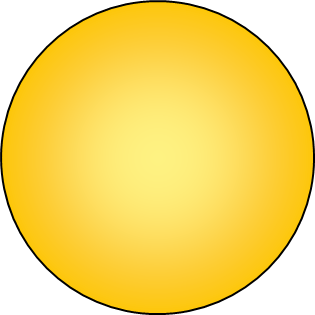 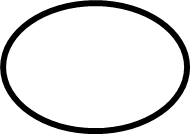 Phage 80α  Infecting S.aureus
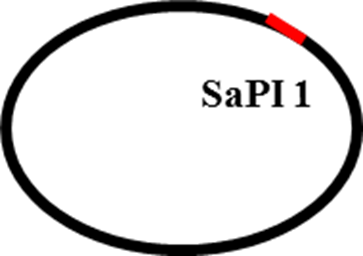 Replication
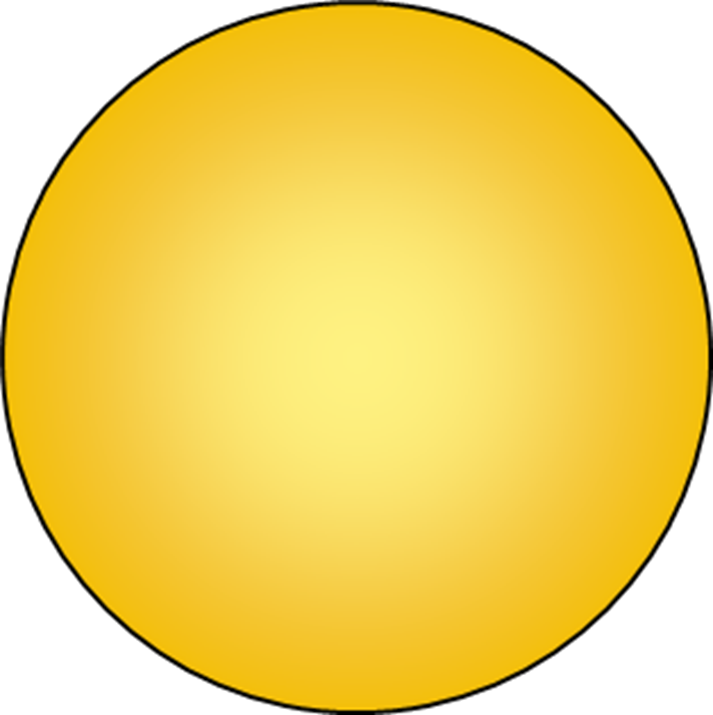 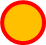 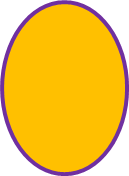 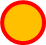 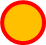 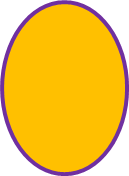 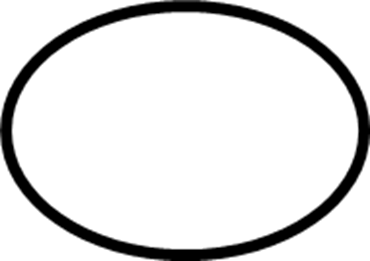 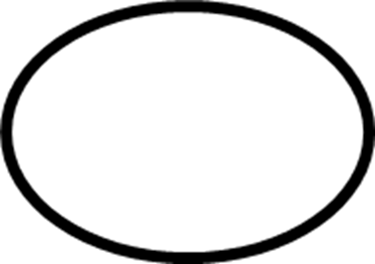 Cell lyses
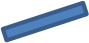 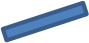 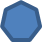 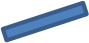 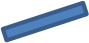 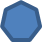 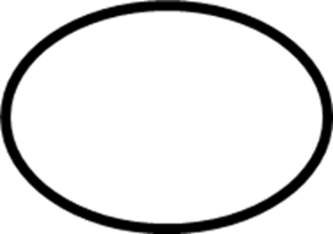 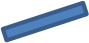 How CpmA Could Redirect Capsid formatiom
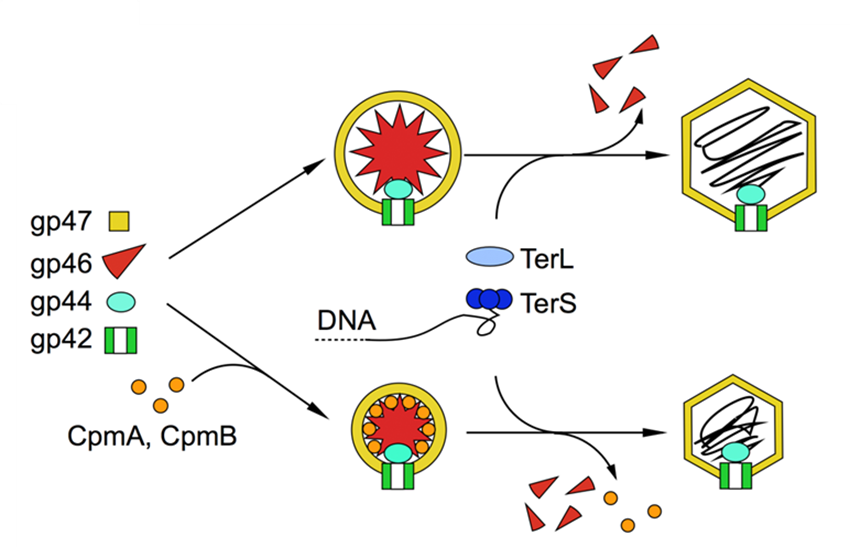 80α  capsid
MAJOR CAPSID
SCAFFOLDING
MINOR CAPSID
PORTAL
SaPI1 capsid
Plasmid Modification
Plasmid Modification
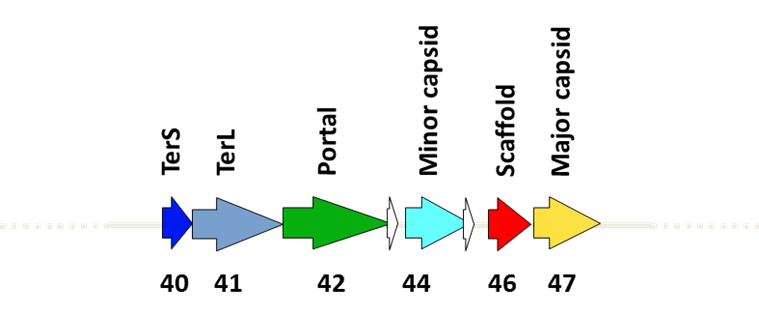 ATG-CAT-CAT-CAT-CAT-CAT-CAT
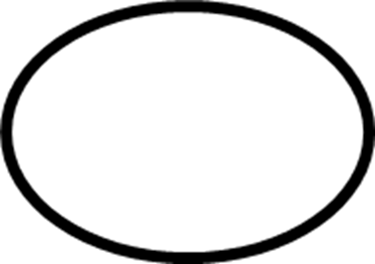 Histidine x6
CpmA
Plasmid Insertion
Insertion into Staphylococcus
Bead Beater
Nickel Column
CpmA and proteins that are bound to CpmA
Nickel beads
Mass Spectrometry
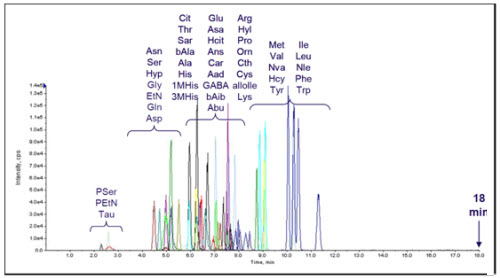